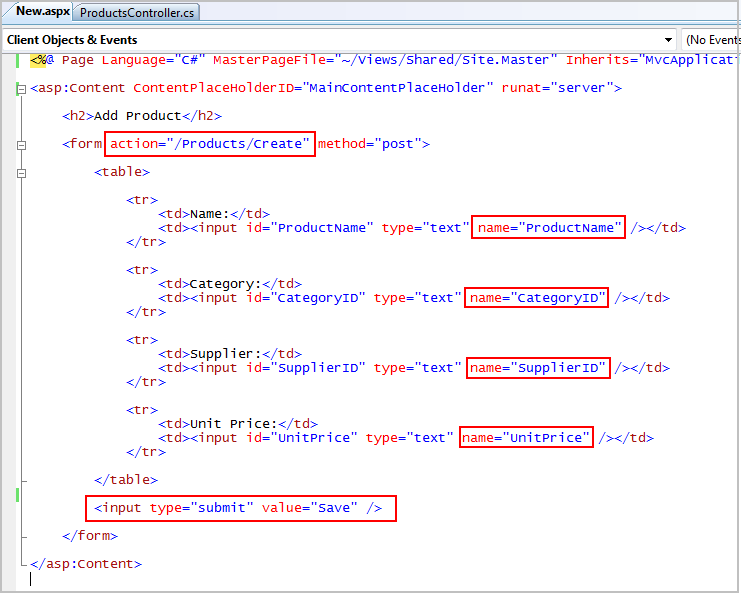 Subverting a form to reveal subconscious visualizations.
“….thoughtlessly submit….” 
– Albert Einstein
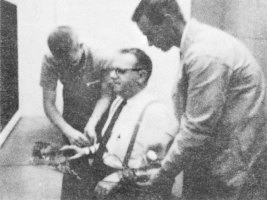 Misdirection and Deception.
Distracting to gain a less skewed data set. 
For those interested in mining the subconscious.
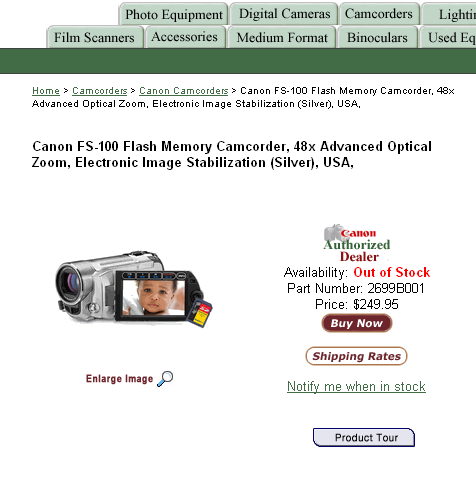 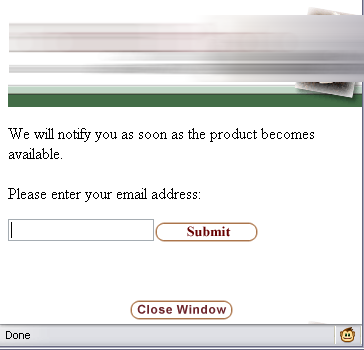 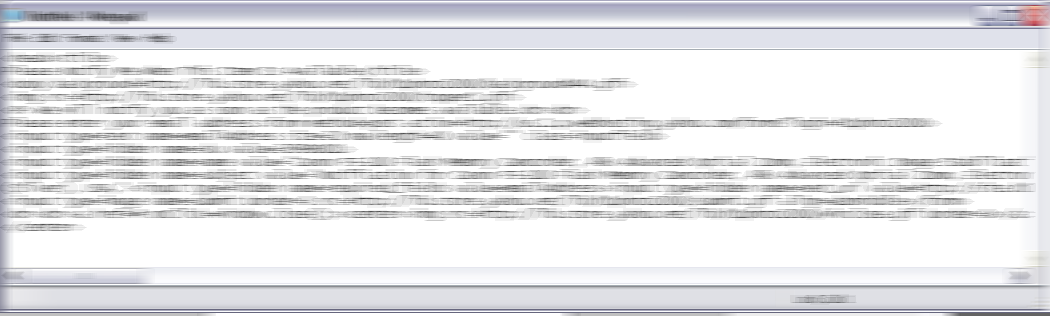 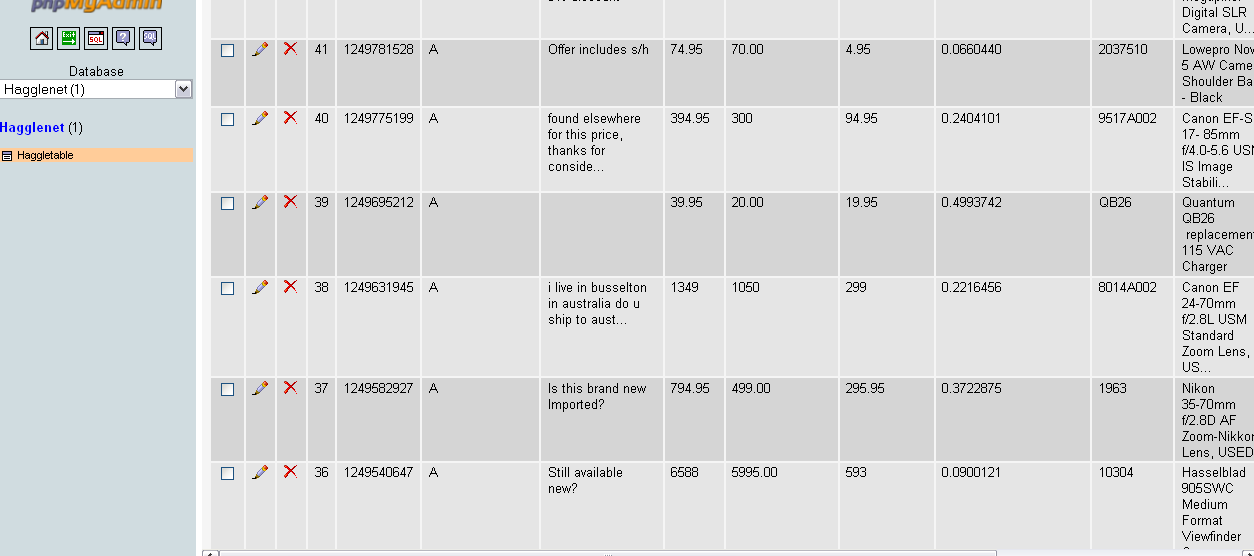 <form method=post action=http://us.1.p.webhosting.yahoo.com/forms?login=ACCOUNTNAME><input type=image name=submit border=0 src=http://lib.store.yahoo.net/lib/ACCOUNTNAME/submit.gif align=absmiddle>
Submit.gif was a 105x22 pixel gif that looked like this: 

But probably smaller.
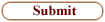 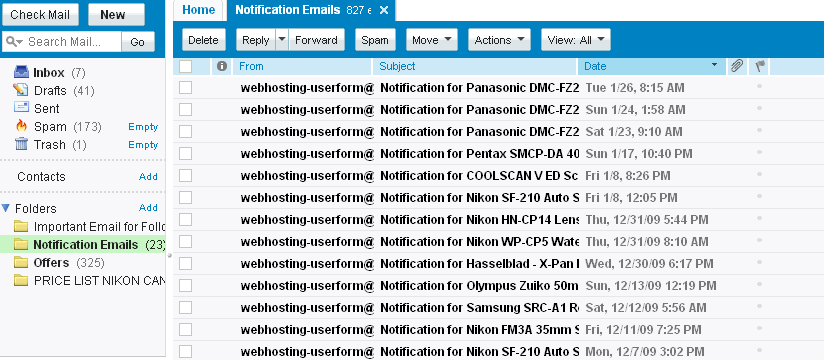 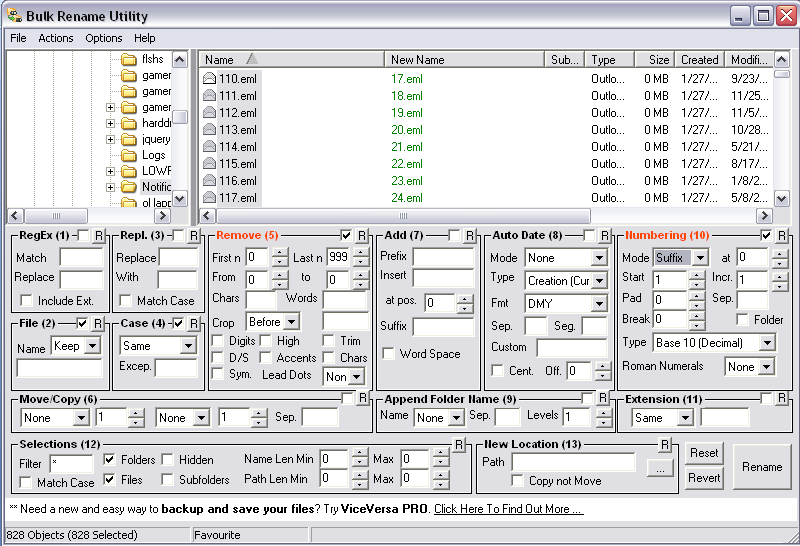 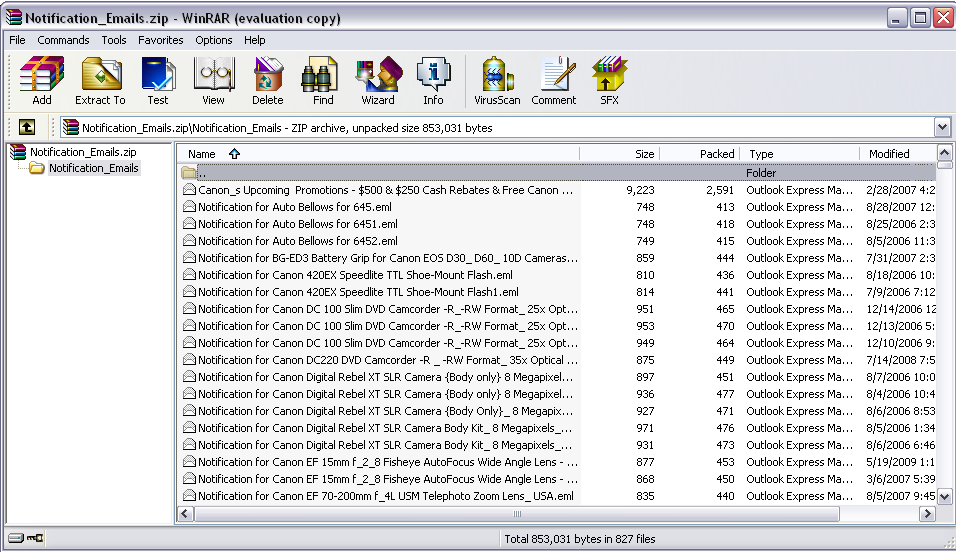 emailAddress = example@gmail.comsku = 992200name = Auto Bellows for 645subject = Notification for Auto Bellows for 645submit.x = 44submit.y = 6REMOTE_HOST: 202.7.176.130
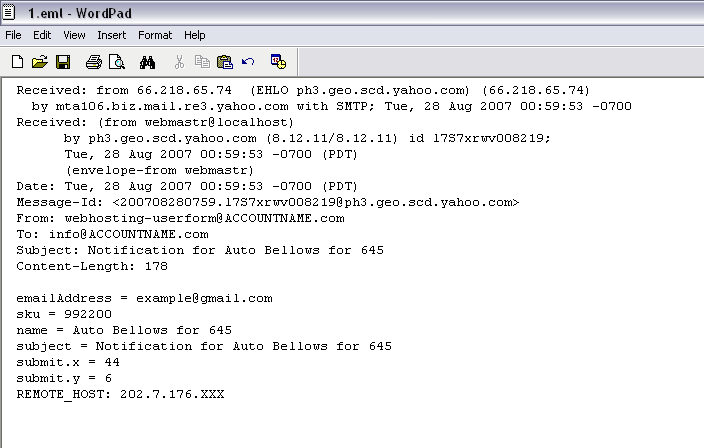 size(1050, 220);
PImage b;
b = loadImage("../submitlarge.gif");
background(b);

String[] lines;
for (int i = 1; i < 821; i++) {
lines = loadStrings("../"+i+".eml");
for (int j=0; j < lines.length; j++) {
  if (match(lines[j],"submit.x")!=null){
 
  String xstring = lines[j].substring(lines[j].length()-2);
  String ystring = lines[j+1].substring(lines[j+1].length()-2);
  int x = Integer.parseInt(trim(xstring));
  int y = Integer.parseInt(trim(ystring));
  print("x: "+x);
  println("y: "+y);
  fill(0, 30);
  stroke(0, 50);
  if (x!=0)rect(10*x,10*y,10,10);
  saveFrame("saved/picture.tga");
}
}
}
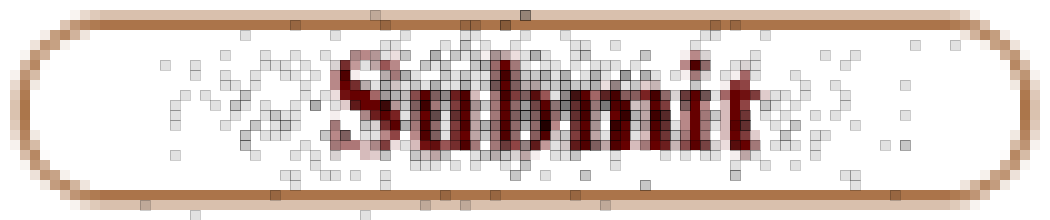 for (int xcount=0; xcount<106; xcount++)
  for (int ycount=0; ycount<23; ycount++)
  {
  
  float amt = constrain(((twodarray[xcount][ycount])*.20),0,1);
  if (amt == 0)
  opac = 40;
  else 
  if (amt == .20)
  opac = 80;
  else
  opac = 140;
  fill (lerpColor(to, from, amt),opac);
  stroke(0,50);
  if (xcount!=0)rect(10*xcount,10*ycount,10,10);
  
  }
saveFrame("saved/picture.tga");
size(1050, 220);
PImage b;
b = loadImage("../submitlargebw.gif");
background(b);
int[][] twodarray;
twodarray = new int[106][23];
color from = color(255, 0, 0);
color to = color(0, 102, 153);
int opac;
String[] lines;
for (int i = 1; i < 821; i++) {
lines = loadStrings("../"+i+".eml");
for (int j=0; j < lines.length; j++) {
  if (match(lines[j],"submit.x")!=null){
  String xstring = lines[j].substring(lines[j].length()-2);
  String ystring = lines[j+1].substring(lines[j+1].length()-2);
  int x = Integer.parseInt(trim(xstring));
  int y = Integer.parseInt(trim(ystring));
  print("x: "+x);
  println("y: "+y);
twodarray[x][y]++;
}
}
}
8
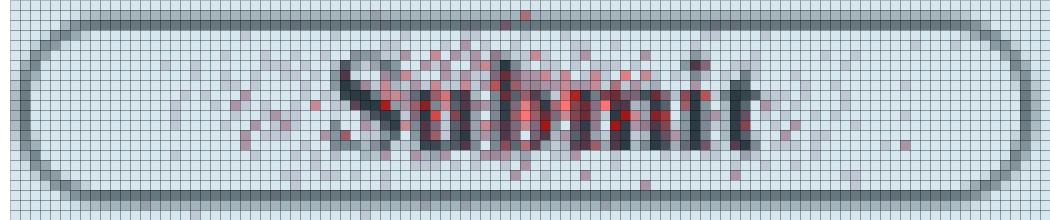